Studentská inovace praxí
Ausflug nach Passau

Lenka Andraschková
Markéta Machová
Kateřina Novotná
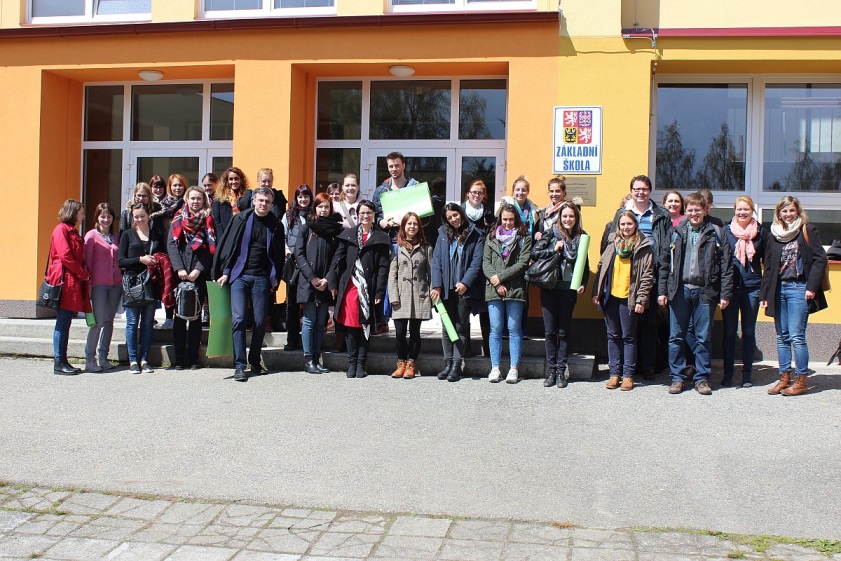 Výuka
Výuka se konala 29.4.2016
V německém jazyce
Probíhala na základních školách:- ZŠ Máj 1- ZŠ Dukelská- ZŠ Rožnov
V sedmi třídách
Pro 9. ročníky
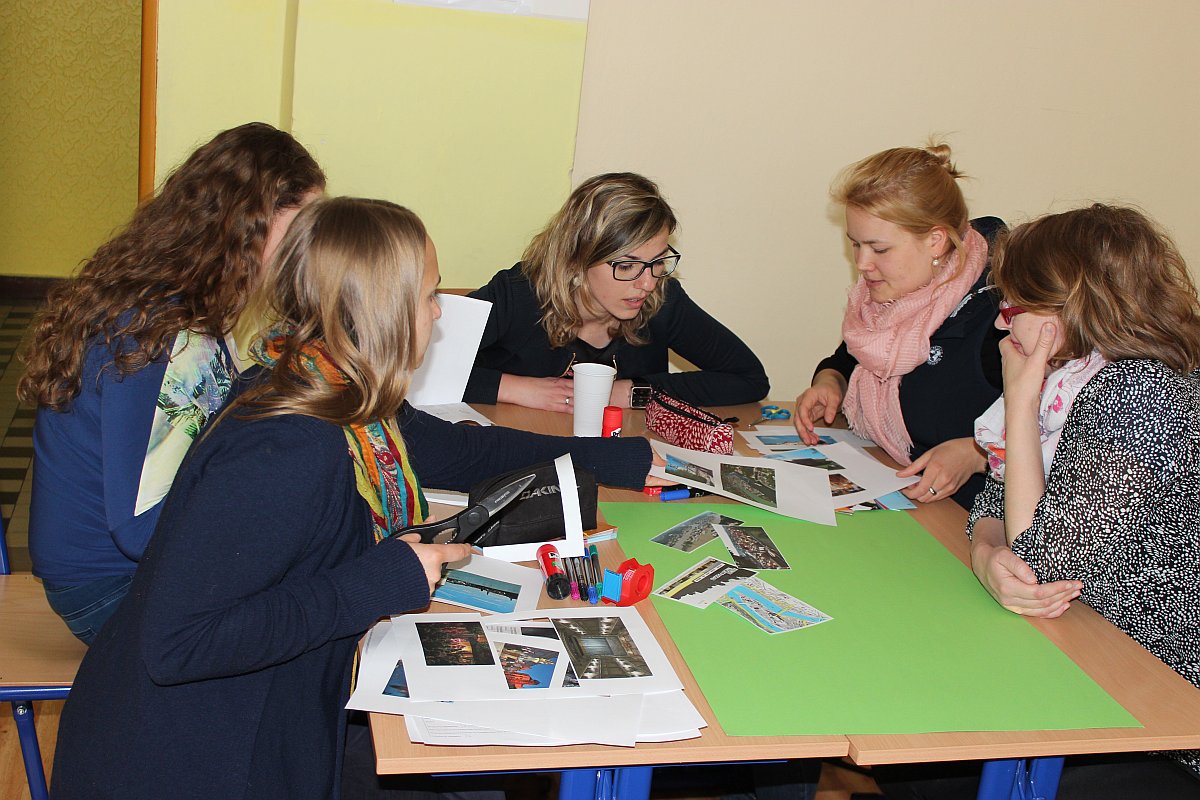 Plánování výletu
2 vyučovací hodiny
Žáci plánovali výlet do Pasova
Jejich úkolem bylo zajistit vše potřebné (ubytování, stravu, výměnu peněz, program a cestu)
Jako výstup práce vytvořili žáci plakát, který následně prezentovali ostatním
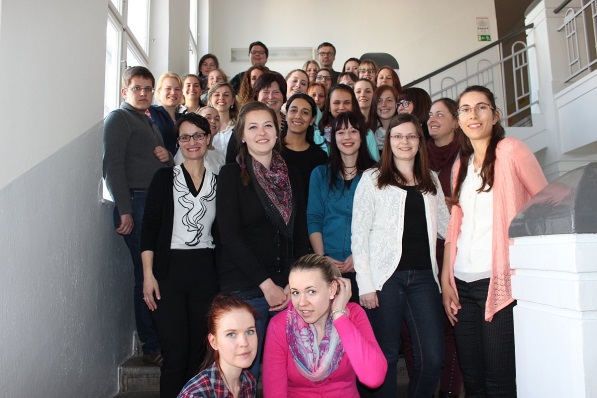 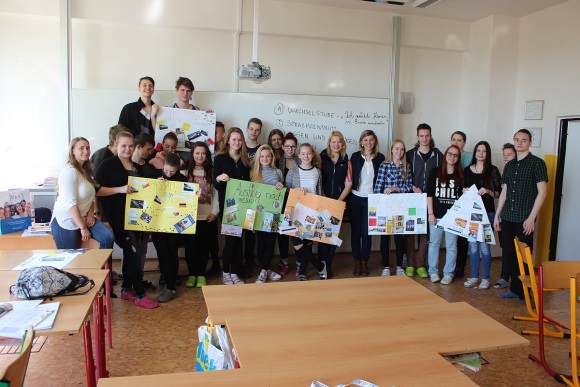 Průběh hodiny
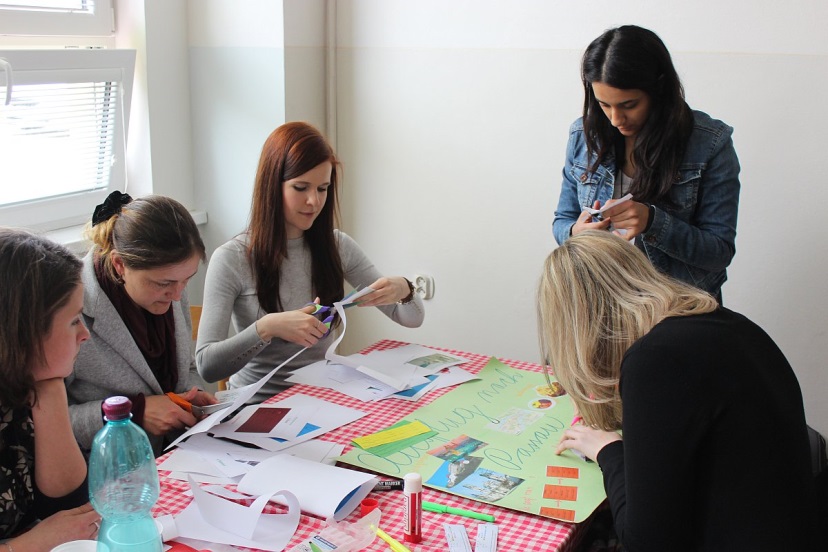 Stationenlernen
6 stanovišť:- Směnárna- Cesta- Restaurace- Hotel- Infocentrum- Sprachzentrum
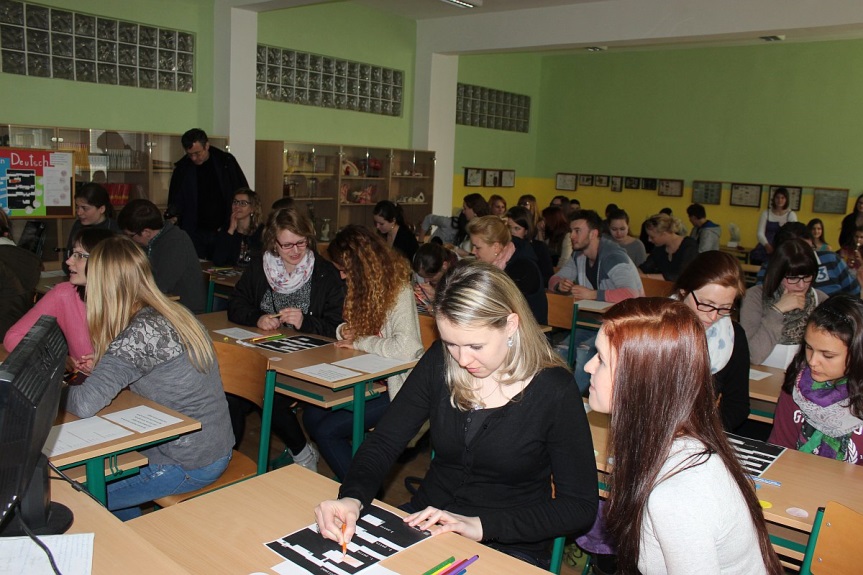 Směnárna
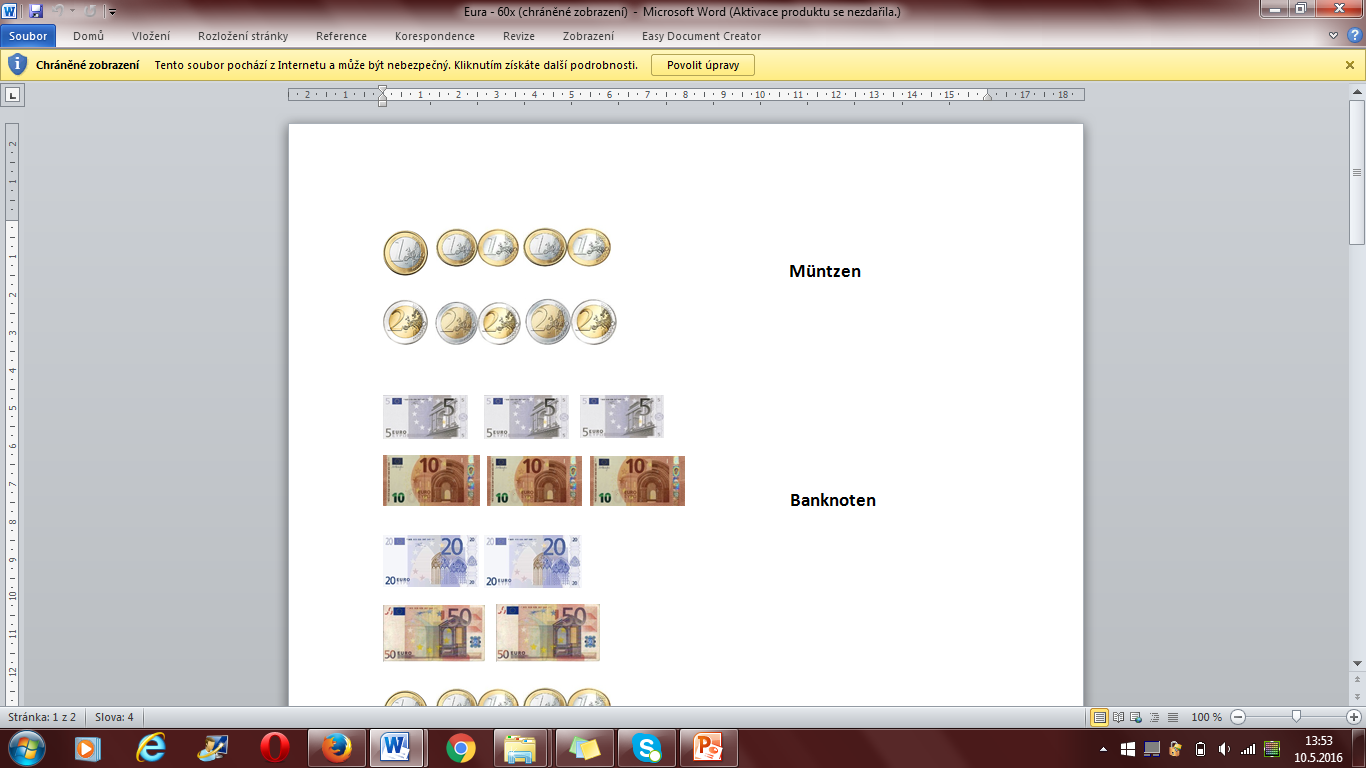 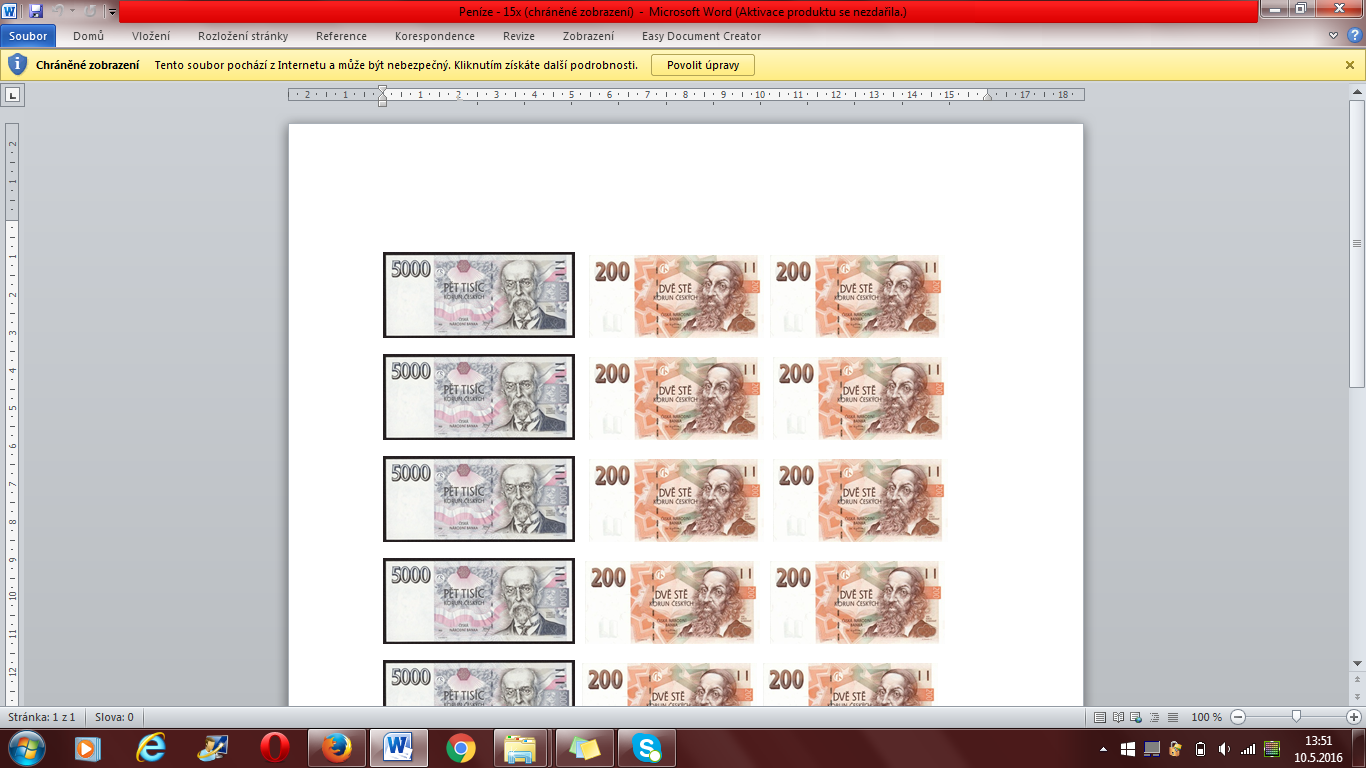 Cesta
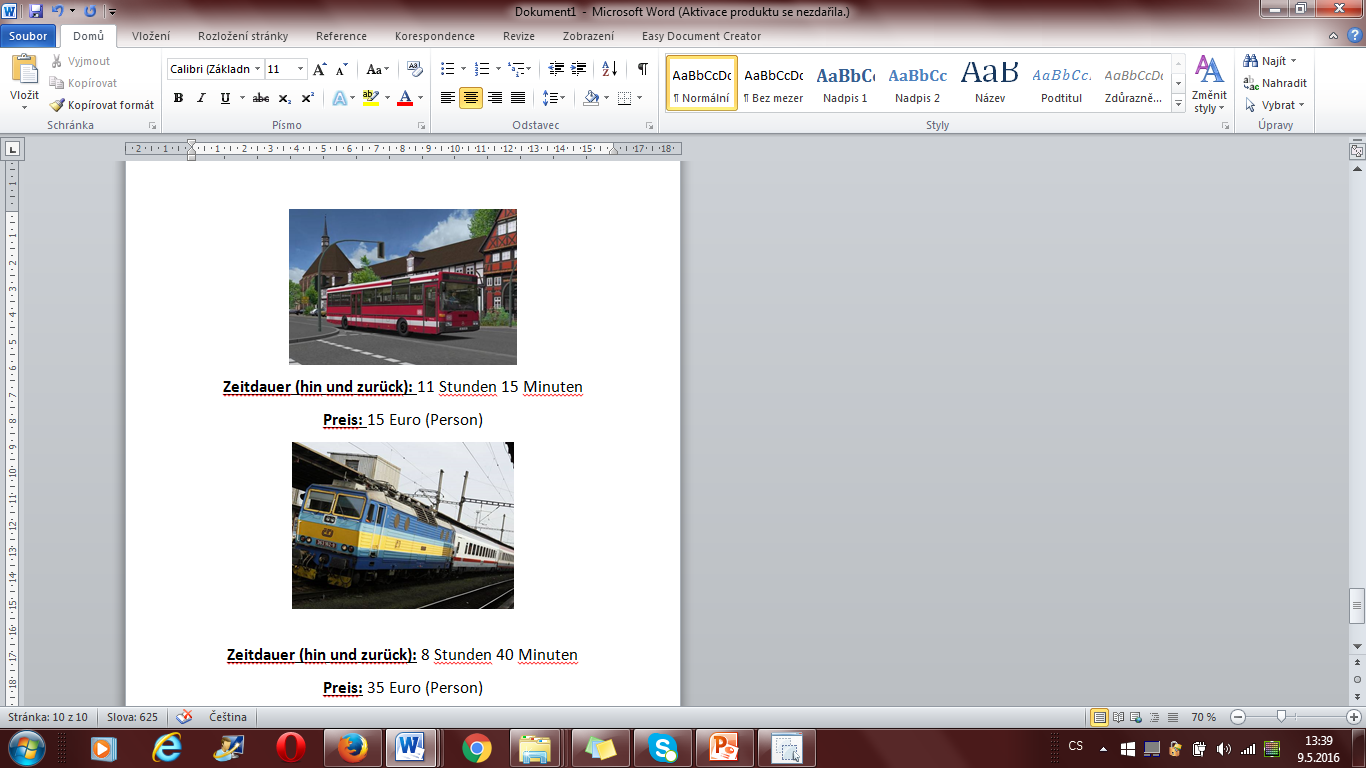 Stravování
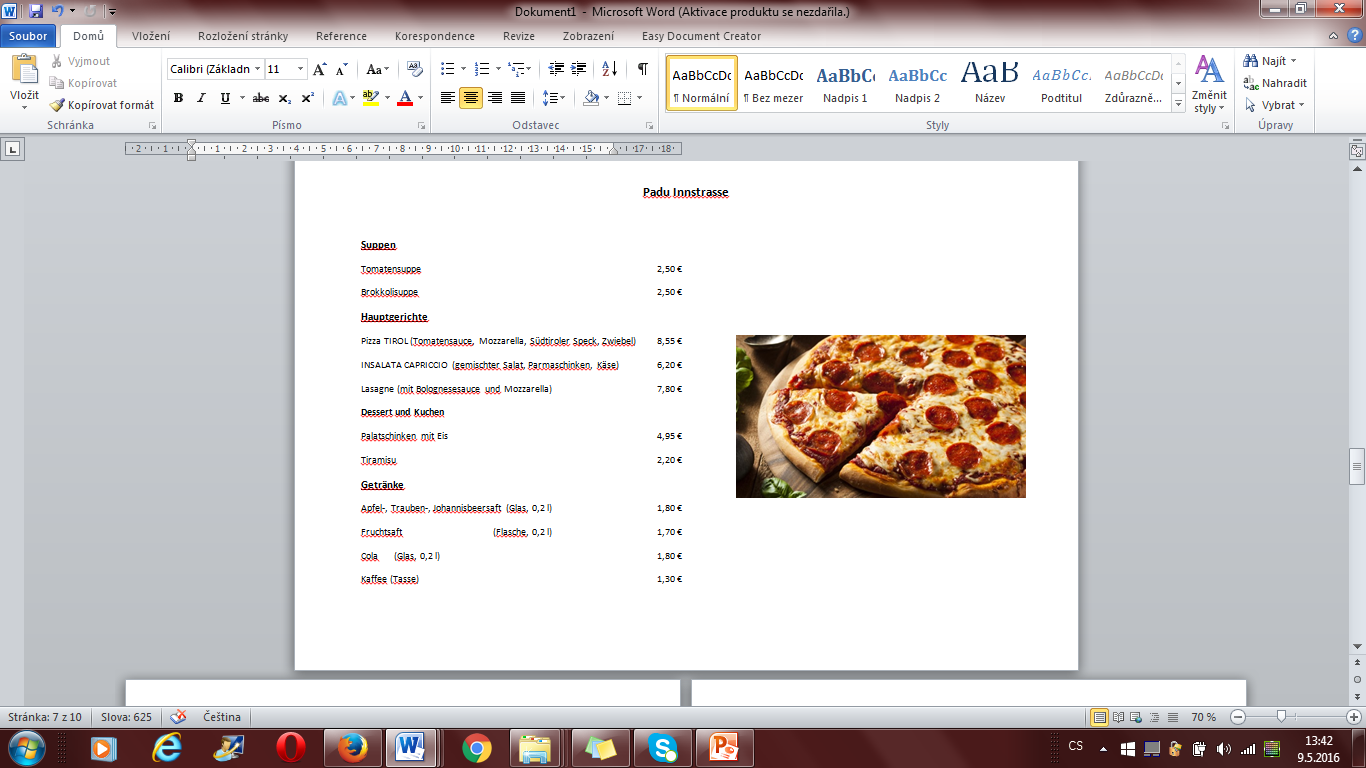 Ubytování
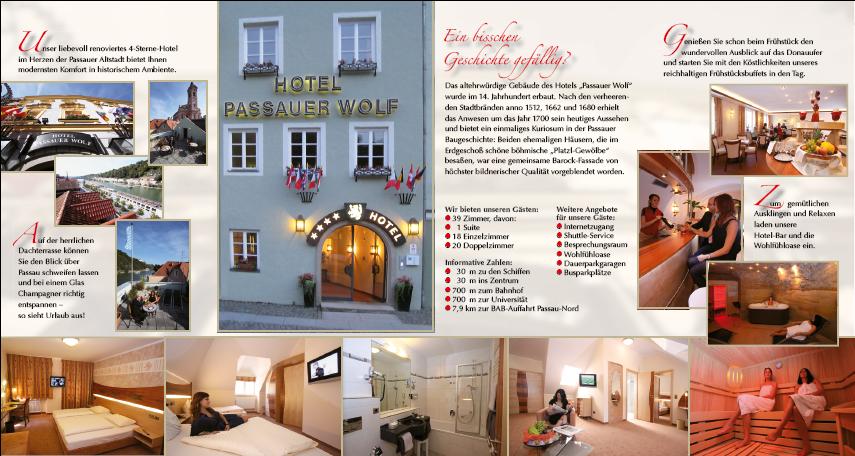 Infocentrum
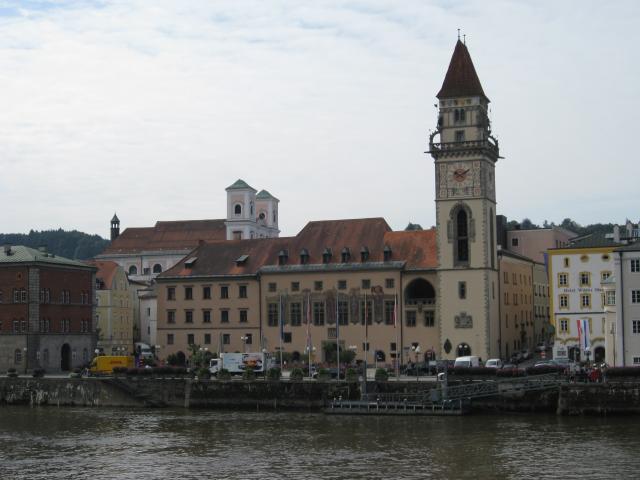 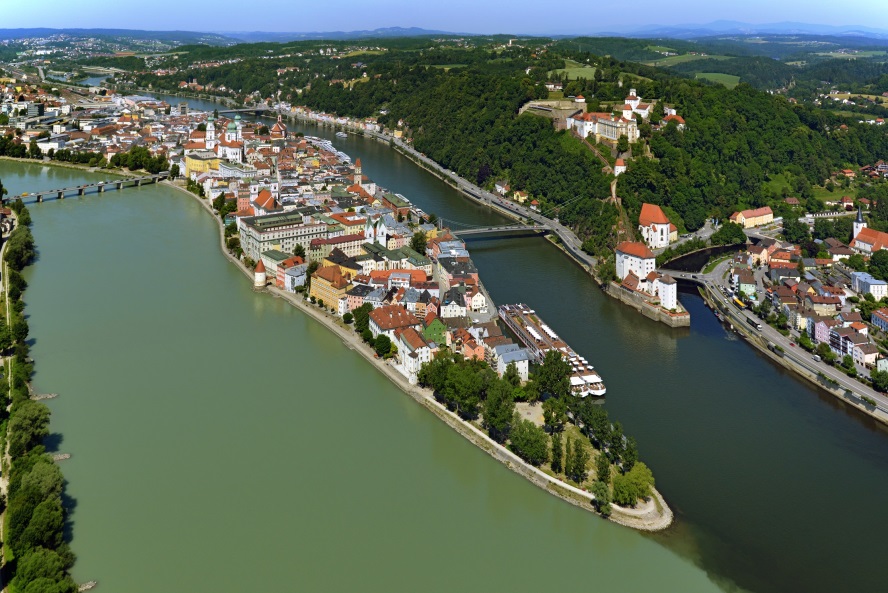 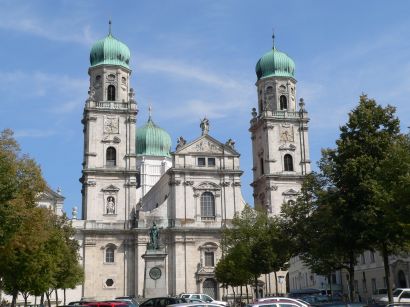 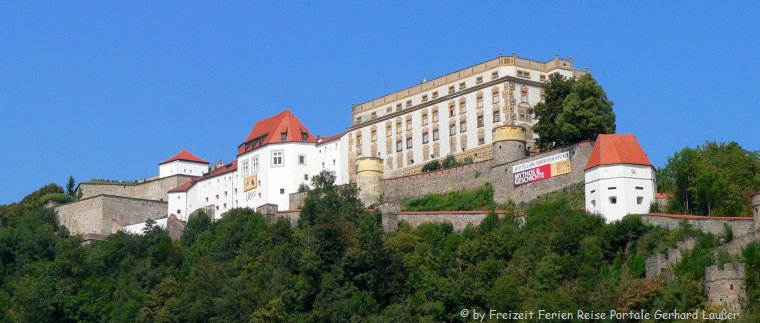 Sprachzentrum
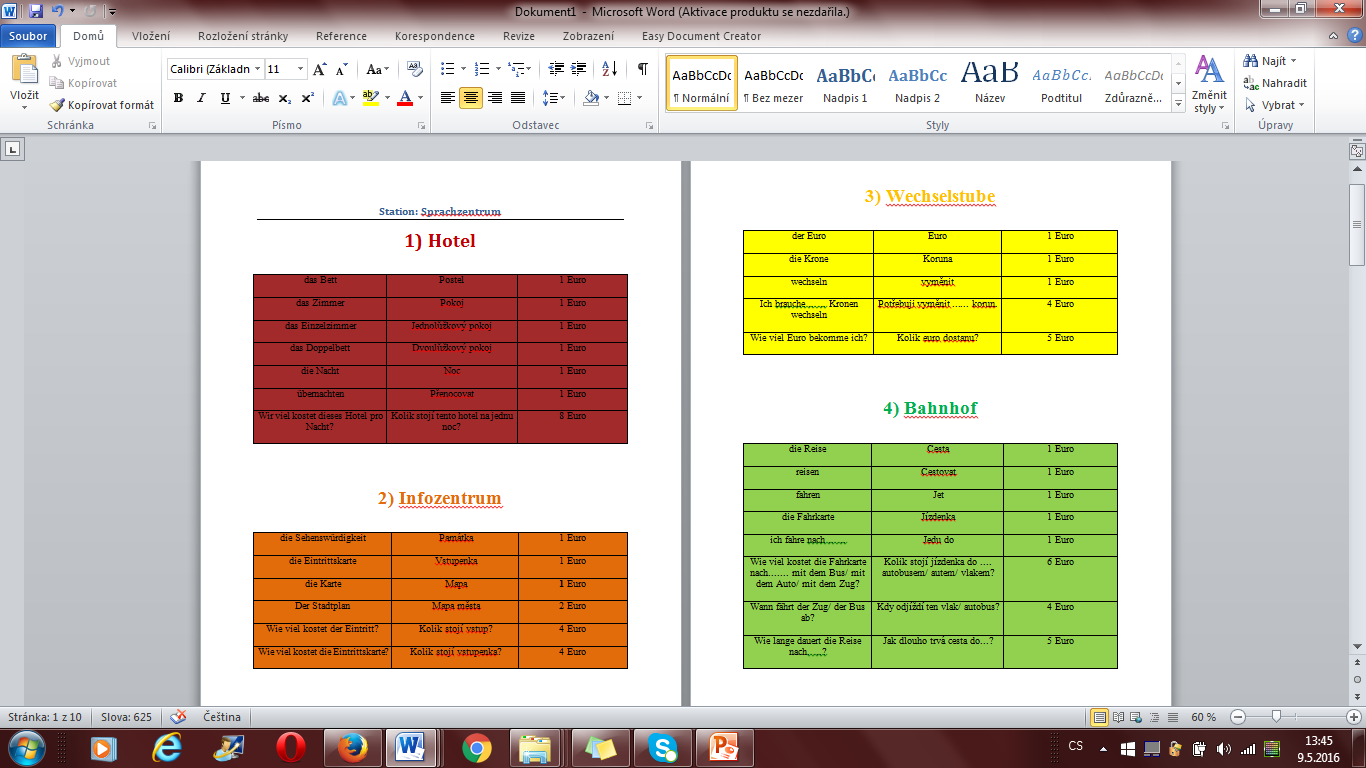 Inovace
Intenzivní proces učení- Stationenlernen
Reálná situace a materiály
Žáci přebírají zodpovědnost za vlastní proces učení
Fotky z hodin
Děkujeme za pozornost